Template  II
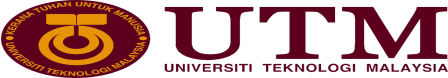 TITLE
Statement of Problem
Methodology
Result
Progress of research compared with previous semester